The Mayo Clinic
Evolution of Healthcare Systems
History of the Mayo Clinic
Dr. William Worrall Mayo founded the Mayo Clinic.
Dr. Mayo’s sons also joined the medical practice in the late 1800s.
The world’s first private integrated medical practice, built on innovation.
Taught doctors and students from around the world
[Speaker Notes: The Mayo Clinic was born from the pioneer medical practice of a Rochester, MN settler in 1863. His name was Dr. William Worrall Mayo and he founded the Mayo Clinic.

Dr. Mayo’s sons also joined him in the medical practice in the late 1800s.

The Mayo Clinic was the world’s first private integrated medical practice and was a practice built on innovation.

Taught doctors and students from around the world about diagnoses and treatments of disease and conditions.

(Mayo Clinic History, 2013)]
Mayo Clinic Governance
Highest quality healthcare
Patient-centered care
Organizational priorities
[Speaker Notes: The Mayo Clinic’s mission is to be the best in the healthcare field, delivering the highest quality of care to the patients as possible. Additionally, the care model is built on a patient-centered approach to care.

Organizational priorities include integration, teamwork, individualized medical care and transforming the science healthcare delivery.

(Mayo Clinic Governance, 2013)]
Impact of Healthcare Systems
Healthcare organization description
Analysis of Interrelationships
Technology and healthcare delivery
External and internal factors
Positive and negative impacts
Future healthcare needs
Evolution of the U.S. healthcare system
Organizational improvement recommendations
[Speaker Notes: This presentation is a demonstration of how a healthcare organization is affected by healthcare systems as it relates to its capacity to deliver quality care. Topics covered include:]
Healthcare Organization Description
The Mayo Clinic is the chosen healthcare organization for analysis in this report. A description follows:
Location – Arizona, Florida, Minnesota, Wisconsin, Iowa
Reach – Worldwide
Services – Specialized patient care and medical research
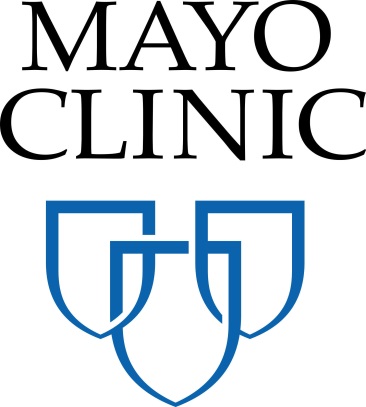 Geyser, 2010
[Speaker Notes: The Mayo Clinic is a world renowned medical care organization and a leader in its industry with hospital or clinic locations in Arizona, Florida, Minnesota, Wisconsin and Iowa. 

With more than 58,000 staff members nationwide, including over 7,400 physicians, scientists, residents, fellows and students, the Mayo Clinic is poised to care for the more than $1 million patients, from all over the world, who come to the Mayo Clinic each year for diagnoses and treatments.

Service provided by the Mayo Clinic are unique and specialized patient care and multidisciplinary medical research and education. 

Research activities by the Mayo Clinic include new protocols, human research studies, and research publications. Education activities include the Mayo School of Graduate Medical Education and the Mayo School of Continuous Professional Development.


(Mayo Clinic Facts, 2013).]
Analysis of Interrelationships
The Mayo Clinic
Physician-patient
Group practice
Hospital practice
Clinic practice
Mandatory consultants
Stakeholders
Physician
Patient
Hospital
[Speaker Notes: Various interrelationships exists within any healthcare organization and the Mayo Clinic is no exception.

Some of the interrelationships within the organization include:

Physician-patient relationships – This type of interrelationship is the most common relationship in healthcare and it requires mutual consent for treatment and care. This relationship also has a unilateral termination option on the part of both parties.

Group practice relationships – This type of interrelationship involves a system of healthcare alternatives where patients have the option of choosing from a group of doctors and may be interchanged from one doctor to another within the practice.

Hospital and clinic practice relationships – These interrelationships include physician-staff, physician-resident and physician-physician interactions. The physician has not choice of particular patients.

Mandatory consultation relationships – These interrelationships include physician consultations with specialists assigned to patient cases such as cardiologists, therapists or psychologists. This also relates to physician-patient relationships.

Healthcare organization stakeholders are also an integral part of interrelationships that need to be managed. Stakeholders include healthcare facility owners, employees and any outside investors.


(Rathbun, 2005)]
Technology & Healthcare Delivery
The Internet is a medical information source
Healthcare facilities interact with patients via social media
Enhanced treatment and less suffering
Improved care and increased efficiency
Doctors are more effective
Online databases predict medial trends
[Speaker Notes: Today’s technological society is a significant part of advances in medical care and healthcare delivery. New innovations and developments are possible with the aid of technology in the medical field such as with the following:

The Internet has become a major source of medical information since it has grown into what it is today. Patients use the Internet to do relevant searches on healthcare concerns and issues on sites such as mayoclinic.com.

Social media is a popular venue for healthcare facilities to target and interact with patients and prospective patients. Sites such as Facebook and Twitter have quickly become an integral part of pop culture and healthcare facilities are taking advantage of this.

With technology, enhanced treatments are made possible which cause less suffering. Procedures are less costly as well. Advancements in technology make for more efficient medical processes.

Technology has also streamlined many processes and has resulted in improved patient care and more efficiently run medical offices and facilities.

Additionally, physicians are more accessible with advances in technology such as smart phones, electronic tablets, interactive conferencing, email, texts and videos. Technology also allows doctors to do their jobs more effectively.

Online databases can be designed and programmed to predict future trends in medicine, by carrying out thorough analyses of health information inquiries gathered from search engines such as Google.

(Krueger, 2010)]
External & Internal Factors
Healthcare delivery is directly impacted by various external and internal factors such as:
The environment within the healthcare organization
Financial status of the organization
Beliefs and values of organization staff and patients
Policy and regulatory compliance
Organizational culture
[Speaker Notes: Healthcare delivery is directly impacted by various external and internal factors such as:
The environment within the healthcare organization
Financial status of the organization
Beliefs and values of organization staff and patients
Policy and regulatory compliance
Organizational culture

(Suchman, 2001)

The Mayo Clinic’s organizational environment reflects the organizational culture, beliefs and values as outlined in its mission and values statements.

The mission: “To inspire hope and contribute to health and well-being by providing the best care to every patient through integrated clinical practice, education and research” (Mayo Clinic Mission and Values, 2013).

And the values include respect, compassion, integrity, healing, teamwork, excellence, innovation and stewardship (Mayo Clinic Mission and Values, 2013).]
Positive & Negative Impacts
Positive and negative impacts of healthcare systems on an organization’s capacity to deliver quality care include:
Positive Impacts – teamwork, communication, innovation
Negative Impacts – ethical issues, recession
[Speaker Notes: Positive impacts that can affect quality healthcare delivery within an organization include: teamwork, communication and innovation. These three initiatives enable an organization to run more smoothly and to be more effective with treatments, training and performance. Additionally, these positive impacts help streamline processes to deliver the best care possible to patients.

For instance, the Mayo Clinic is world renowned for innovative research and development and this has had a positive effect on organizational success.

Negative impacts include ethical issues and the effects of the recession. When ethics are in question, this can compromise the level of care given to patients. For example, if a nurse is stealing pain killers, then the patients who really need them are left without. In addition, this nurse will not be focused on giving quality care. As with the recession, this is an issue that can lead to budgetary problems which can diminish care quality as well.]
Future Healthcare Needs
Community healthcare needs as it relates to planning for the future include planning for the growing needs of the geriatric community. The Mayo Clinic specializes in geriatric medicine.
Elder Care
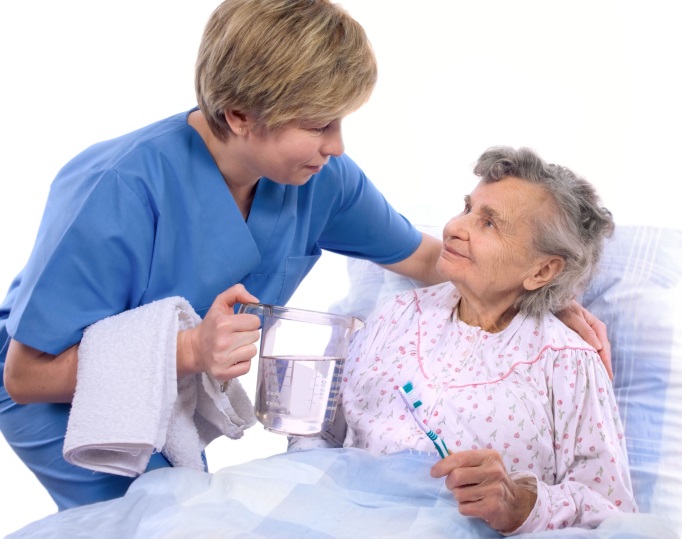 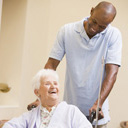 A-1 Home Care, 2011
[Speaker Notes: Older Americans are becoming a large part of society. Baby boomers are reaching retirement age and many people are living longer. Future healthcare needs in this country will be in large part directed at taking care of the elderly population.

Geriatric medicine has seen rapid growth over the past three decades, because of the needs of the growing aging population. This initiative includes advances in geriatric medicine and increased clinical training to keep up with the needs of older persons in order to provide quality care (Besdine, et al., 2005).

The Mayo Clinic offers geriatric services at its Franciscan healthcare facility in La Crosse, which specializes in assisting older persons live healthier and more productive lives (Geriatrics, 2012-2013).]
Evolution of U.S. Healthcare System
Prior to the modern-day medicine of the past few decades, healthcare in the United States consisted of home remedies and “magic” potions.
Since advances in medical technology over these decades, healthcare in America has evolved into a technological, scientific and medically advanced system of complex medical care.
Hospitals came on the scene in the late 1800s and started a chain of evolution effects in medicine that is now 21st century medical technology.
The Mayo Clinic is a product of this evolution.
Organizational Improvement
Organizational improvement within the Mayo Clinic helps shape its growth strategies and its future in healthcare.
Solid financial performance
Continuous evolution
Plans for growth ad services programs
Innovative research and patient connections
Implementing new programs
[Speaker Notes: The Mayo Clinics annual revenues topped $8.5 billion in 2011, according to financial reports. This has put the organization in a position of constant evolution.

Growth and services programs will be implemented to meet the needs of patients of the future. These programs will capitalize on innovation and new technologies.

(Solid 2011 Performance, 2013)]
Conclusion
The Mayo Clinic is a recognized leader in the field of modern medical technology, and this is world wide. 
As seen in the Mayo Clinic history, earlier in this report, the teamwork of the more than 55,000 staff members of this great healthcare organization has proven to produce the most innovative and highly capable medical services in the industry.
References
A-1 Home Care (2011). Orange County In-Home Care [Images – Caregivers and Elderly Patients]. Retrieved from http://www.gardengroveinhomecare.com/elder-care.html
Besdine, R., Boult, C., Brangman, S., Coleman, E. A., Fried, L. P., Gerety, M., . . . Warshaw, G. (2005). Caring for older Americans: the future of geriatric medicine. Journal of the American Geriatrics Society, 53(6), S245-56.
Geriatrics. (2012-2013). Retrieved from Mayo Clinic Health System: http://mayoclinichealthsystem.org/locations/la-crosse/medical-services/geriatrics
Geyser, B. (2010). Mayo Clinic Launches Center for Social Media [Image – Mayo Clinic Logo]. Retrieved from http://carenetworks.com/mayo-clinic-launches-center-for-social-media-video/
References (cont.)
Krueger, A. (2010, December 20). 6 Ways Technology Is Improving Healthcare. Business Insider. Retrieved from http://www.businessinsider.com/6-ways-technology-is-improving-healthcare-2010-12?op=1
Mayo Clinic Facts. (2013). Retrieved from The Mayo Clinic: http://www.mayoclinic.org/about/facts.html
Mayo Clinic Mission and Values. (2013). Retrieved from Mayo Clinic: http://www.mayoclinic.org/about/missionvalues.html
Rathbun, K. C. (2005). Strategic Management of Health Care Organizations. Retrieved from LSU MPA Program: http://biotech.law.lsu.edu/Courses/mpa/index.htm
Solid 2011 Performance Sets Mayo Clinic on Path to Redefine Future of Health Care. (2013). Retrieved from Mayo Clinic: http://www.mayoclinic.org/news2012-rst/6721.html